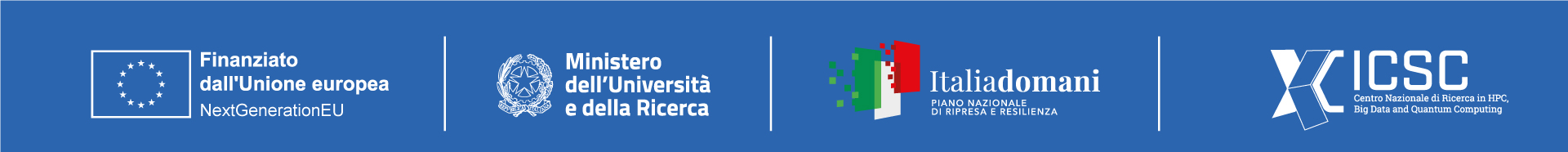 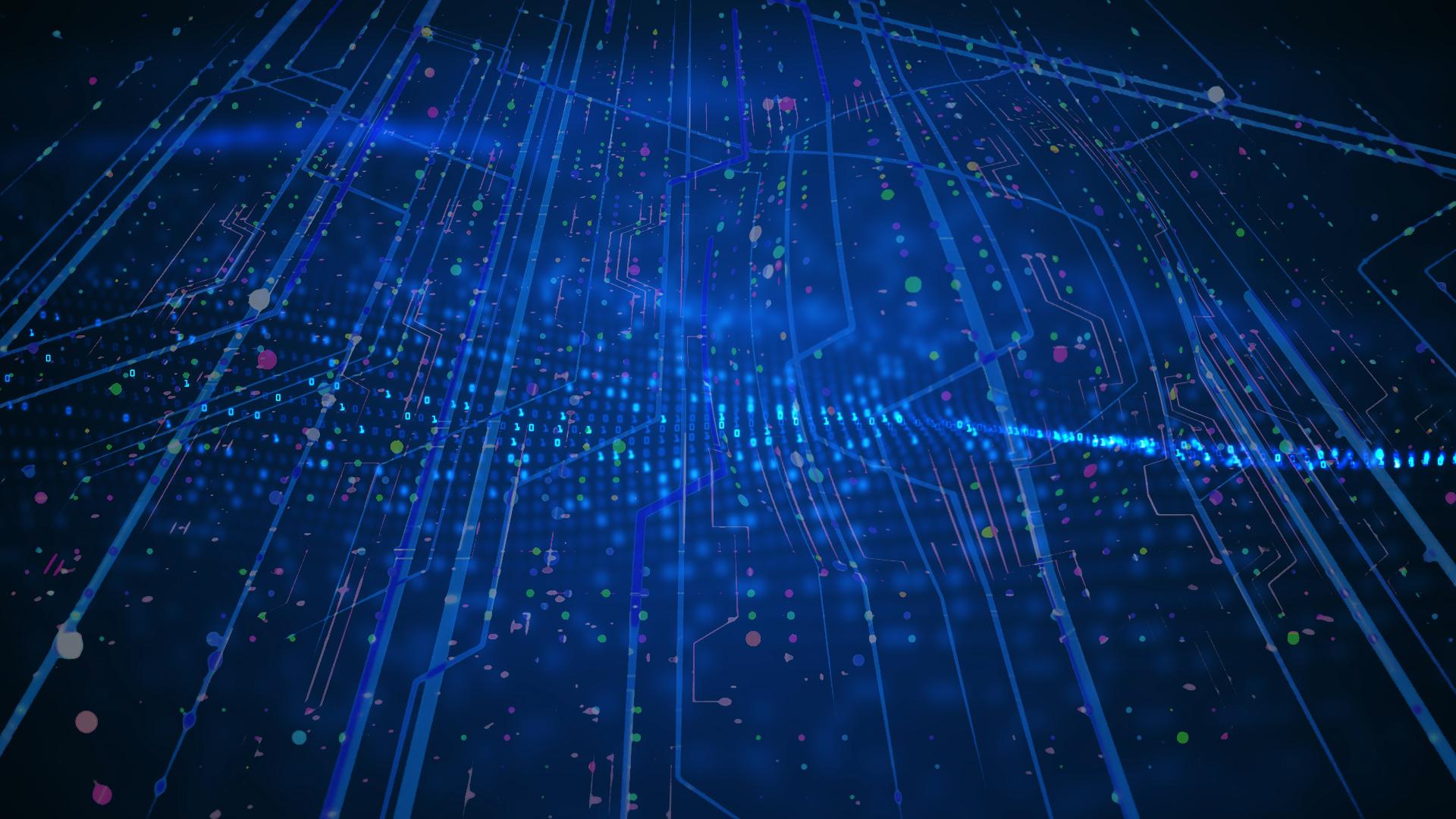 IDL DM Study and Archiving Ingestion Tests
Giacomo Coran – INAF OATs
Spoke 3 II Technical Workshop, Bologna Dec 17 -19, 2024
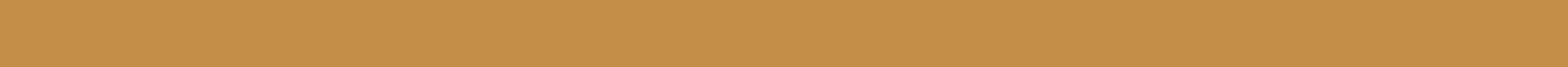 ICSC Italian Research Center on High-Performance Computing, Big Data and Quantum Computing
Missione 4 • Istruzione e Ricerca
[Speaker Notes: Cover]
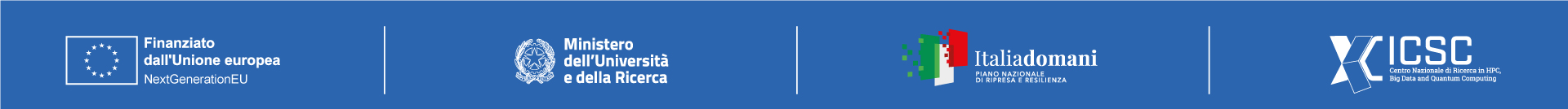 BIRALES Test Case & Efficient Physical Data Models
TDM files to archive satellite & space debris tracking data used for orbit determination

Developement of a logical data models for this use case

BIRALES data used as test case to develop an effective physical data model
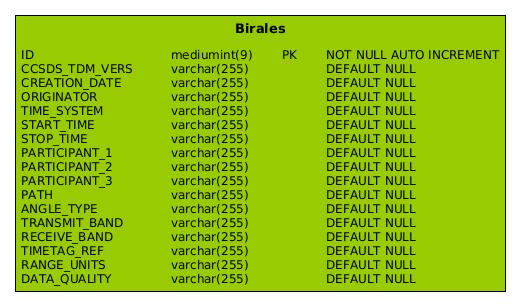 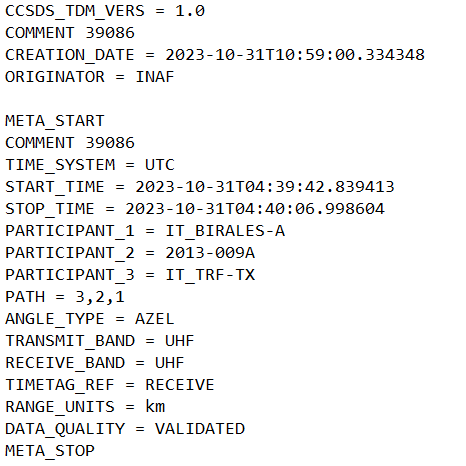 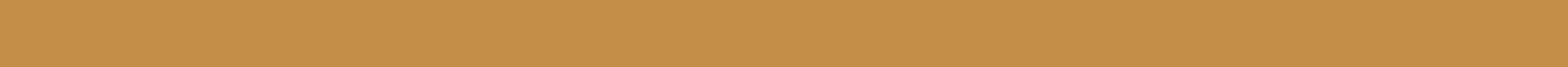 ICSC Italian Research Center on High-Performance Computing, Big Data and Quantum Computing
Missione 4 • Istruzione e Ricerca
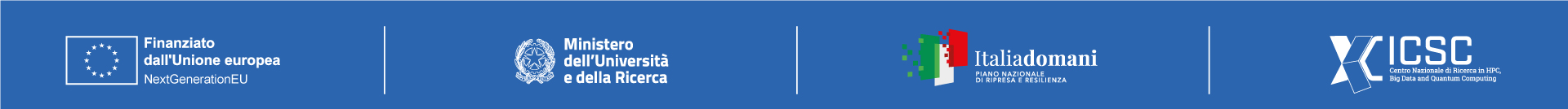 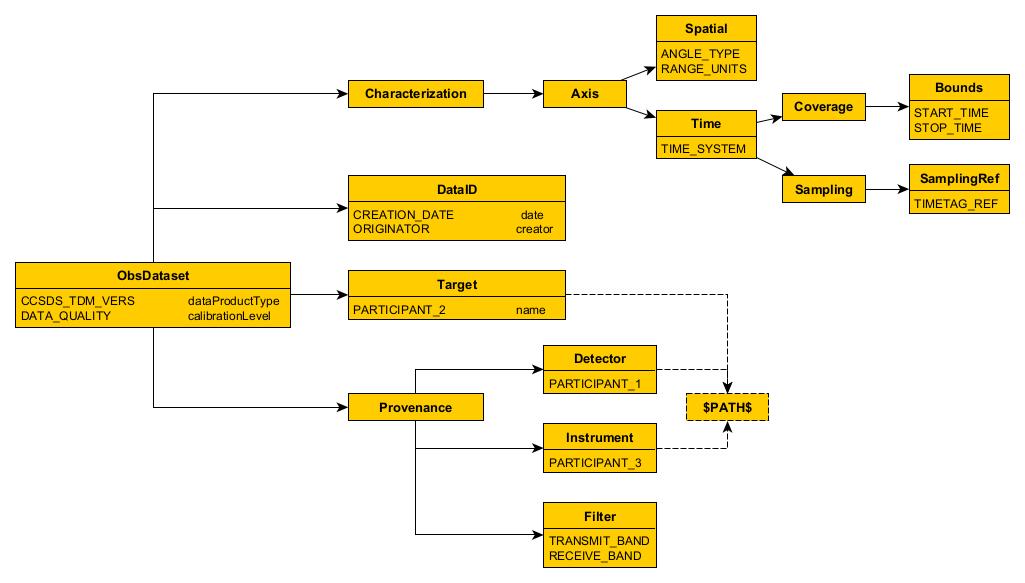 Birales
Logical Data Model
Mapping in the ObsCoreDM amplified in the description by CharacterizationDM, DatasetDM and ProvenanceDM documentation

Use of the EPNcore metadata dictionary to map TDM metadata in the IVOA standard

Necessary improvements in metadata description to respect interoperability

Necessary extension due to lack of an already dedicated data model

Standardization process required within international organizations
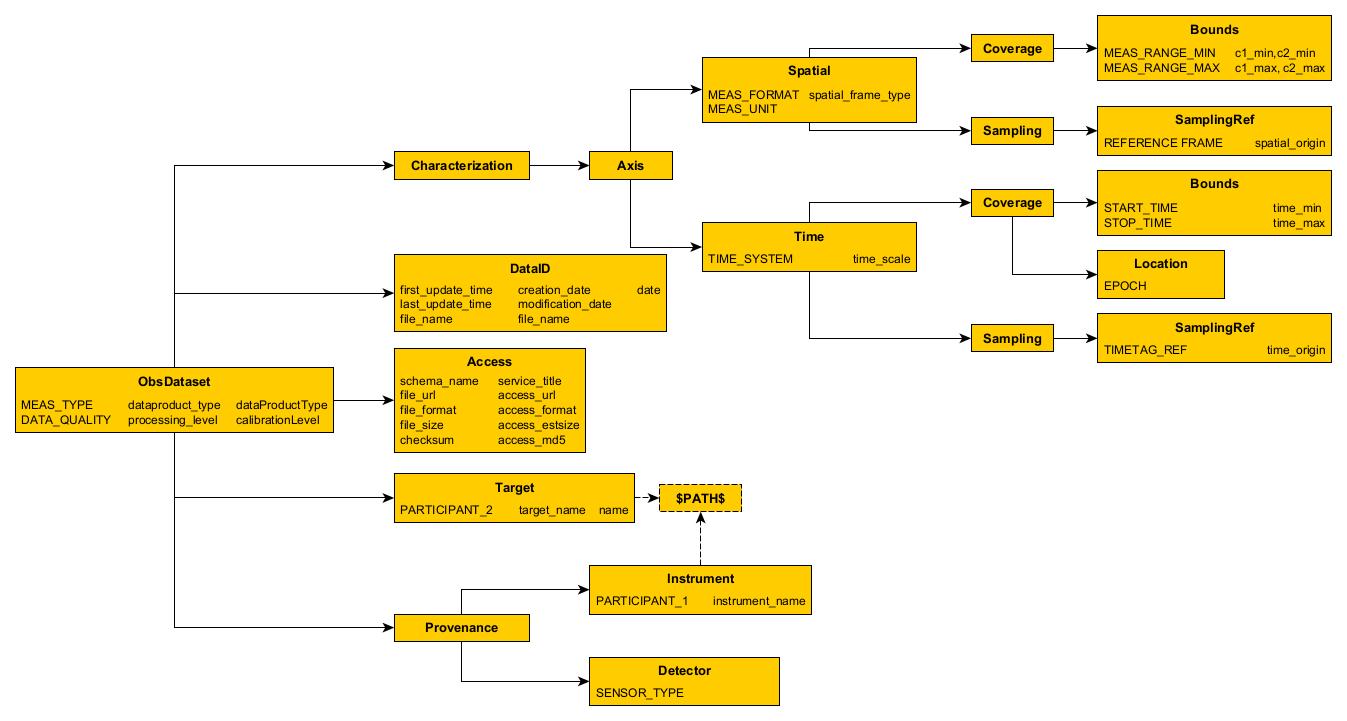 Space Debris
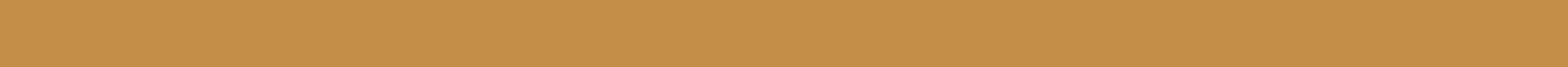 ICSC Italian Research Center on High-Performance Computing, Big Data and Quantum Computing
Missione 4 • Istruzione e Ricerca
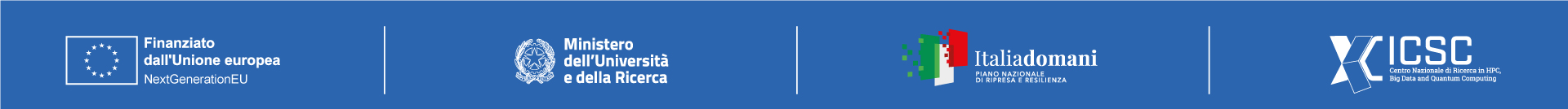 Simulative Data Model
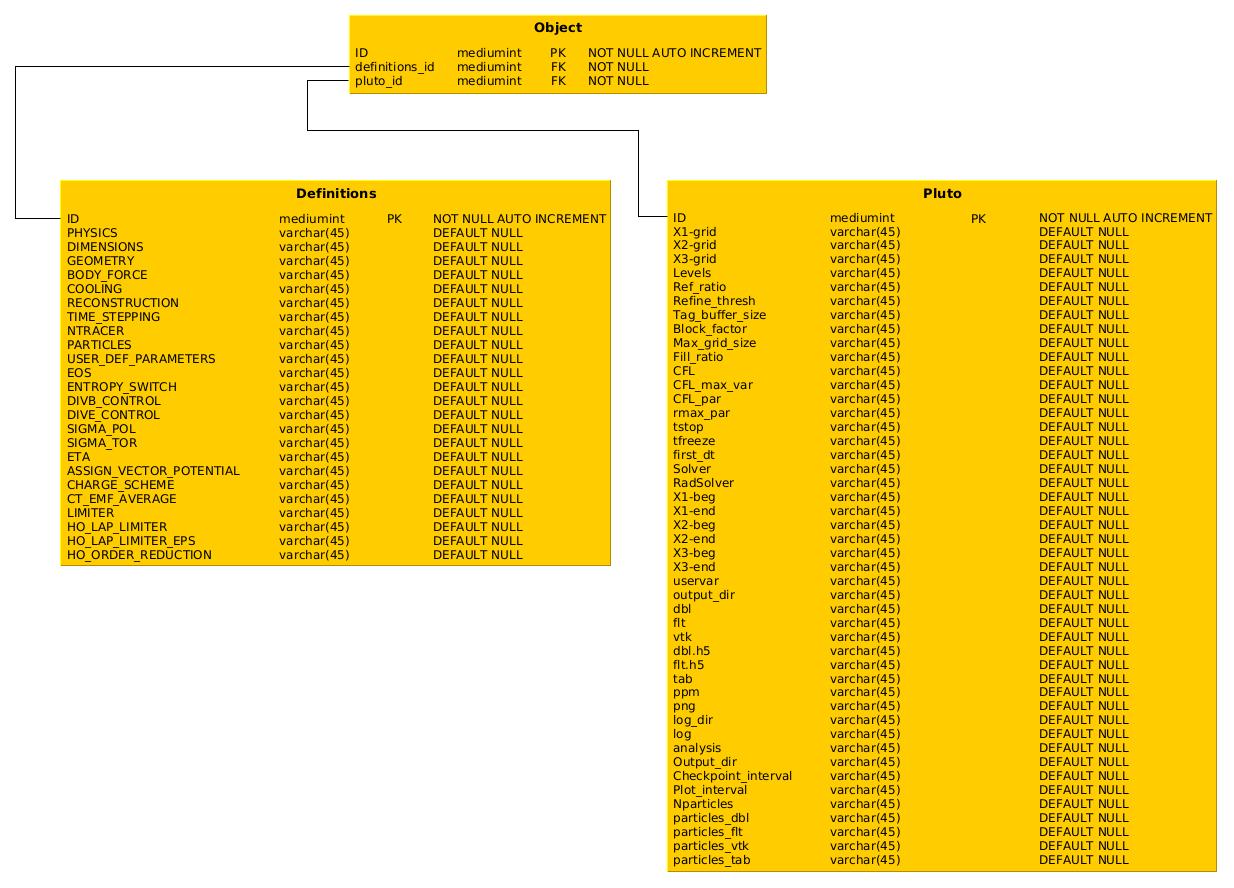 Possible physical archiving structure rappresentation ready since April 2024

Missing the IVOA standardize logical model, the SimDM, since it is under refinement, locks the correction of the physical rappresentation

We could proceed with this version but the standard required for the interoperability would not be met
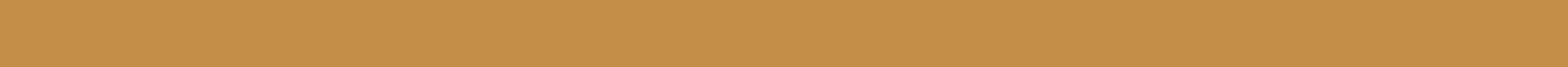 ICSC Italian Research Center on High-Performance Computing, Big Data and Quantum Computing
Missione 4 • Istruzione e Ricerca
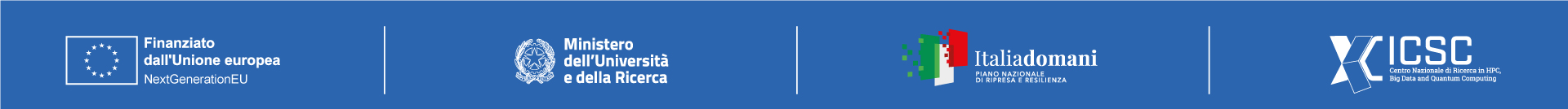 Ingestion Tests
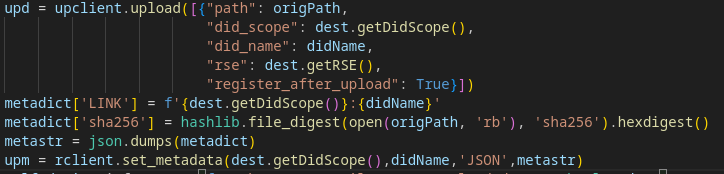 Modified WP4 Importer software for data and metadata ingestion

Simple integration with the INFN blockchain, optimizing time and resources

Successful ingestion test with data correctly stored in MinIo
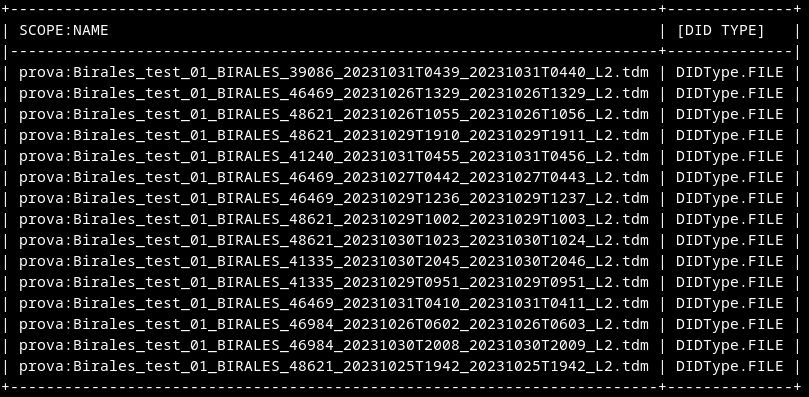 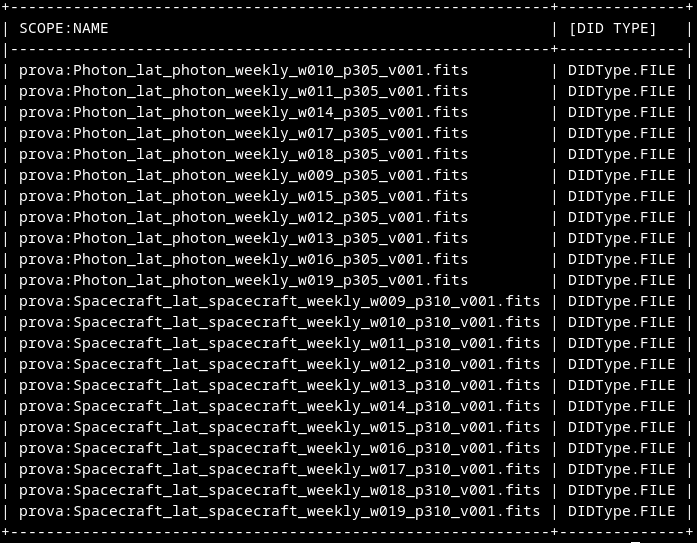 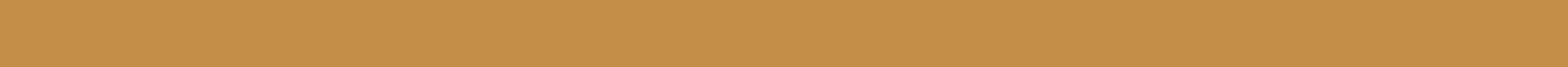 ICSC Italian Research Center on High-Performance Computing, Big Data and Quantum Computing
Missione 4 • Istruzione e Ricerca
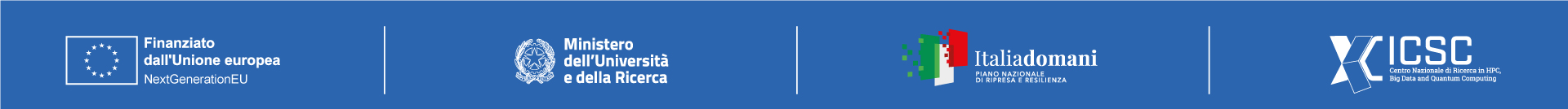 Conclusions
2 out of 3 data sources identified, Birales for the space debris observations and Pluto and Ramses for the simulative cases (66%)

Identified possible solutions for the data models, both physical and logical (~50%)

Necessary development of a standardized data model, extended to satisfy satellites and space debris tracking (~20%)

Necessity to implement correct metadata description to respect international astronomical standards 

Necessity to develop the standard to define the interoperability for simulative use cases (~15%)

Developed the ingestion software that takes care for data preprocess and metadata extraction (100%)

Successful ingestion processes for the Birales use case and Fermi tests (99%)
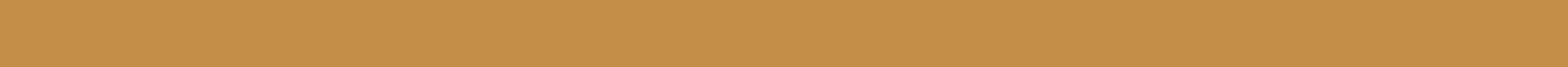 ICSC Italian Research Center on High-Performance Computing, Big Data and Quantum Computing
Missione 4 • Istruzione e Ricerca
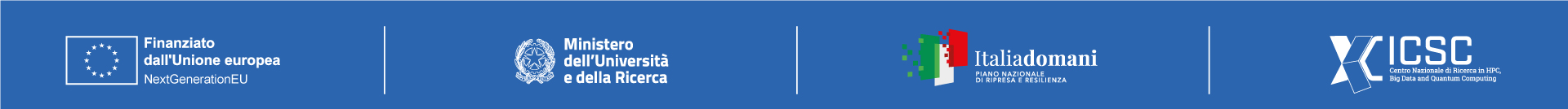 Next Steps
Definition of a standardized logical data model for the community for the space debris and satellite tracking

Developement of the standardized IVOA conceptual data model for the simulative use cases

Definition of the final set of radio data to use as radio test case

Further ingestions and tests with more INAF data for the next months
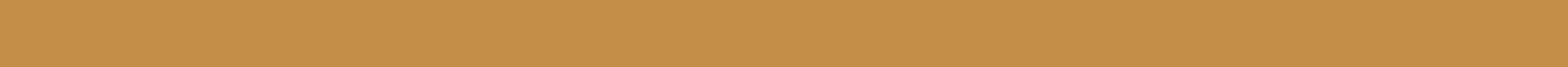 ICSC Italian Research Center on High-Performance Computing, Big Data and Quantum Computing
Missione 4 • Istruzione e Ricerca
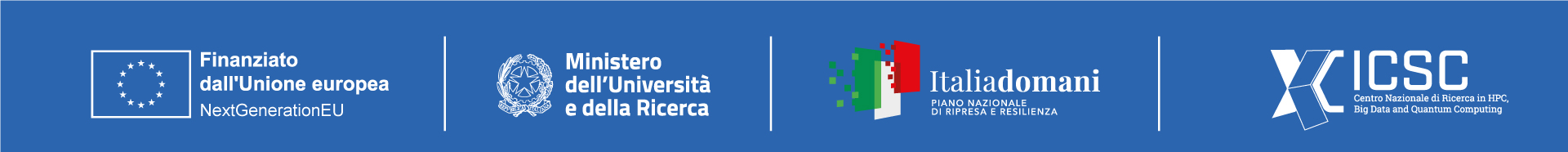 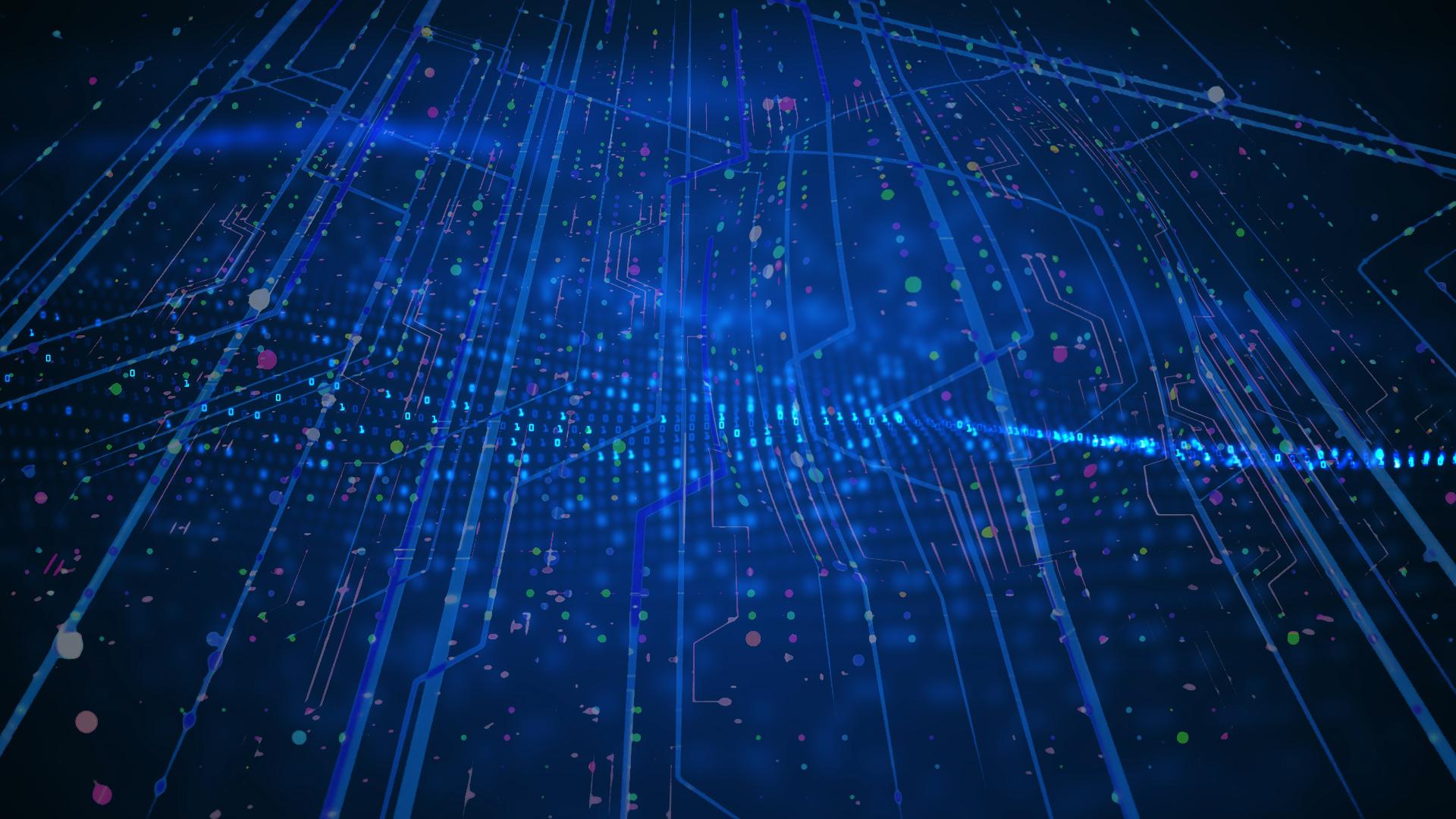 Thank you!
Spoke 3 II Technical Workshop, Bologna Dec 17 -19, 2024
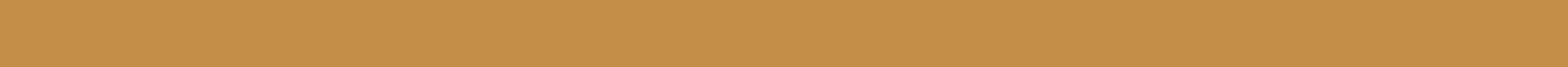 ICSC Italian Research Center on High-Performance Computing, Big Data and Quantum Computing
Missione 4 • Istruzione e Ricerca
[Speaker Notes: Cover]